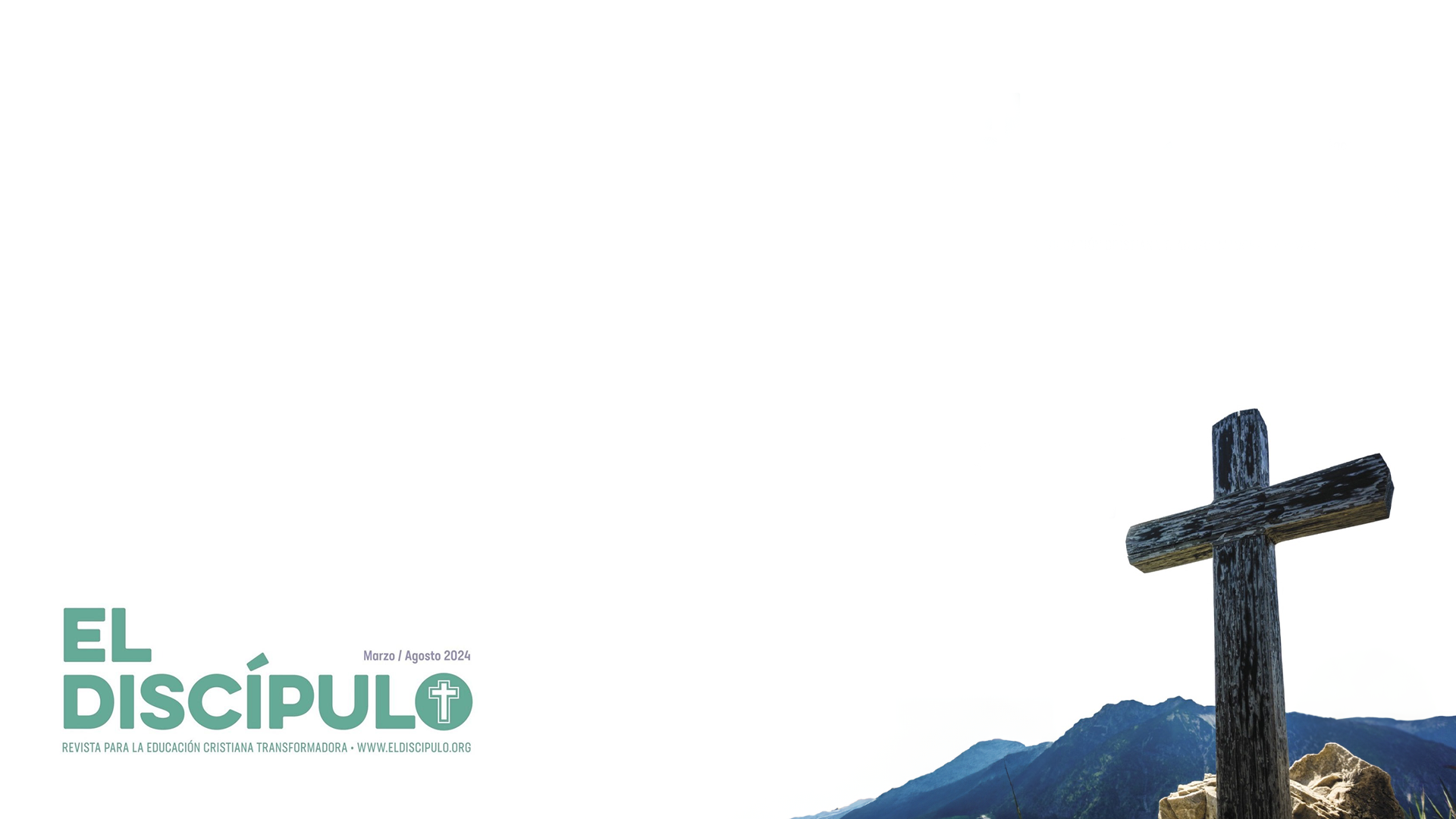 Lección 17GARANTÍA TOTAL Hebreos 6.9-20
«Esta esperanza mantiene firme y segura nuestra alma, igual que el ancla mantiene firme al barco. Es una esperanza que ha penetrado hasta detrás del velo en el templo celestial, donde antes entró Jesús para abrirnos camino, llegando así a ser Sumo sacerdote para siempre, de la misma clase que Melquisedec».
Hebreos 6.19-20
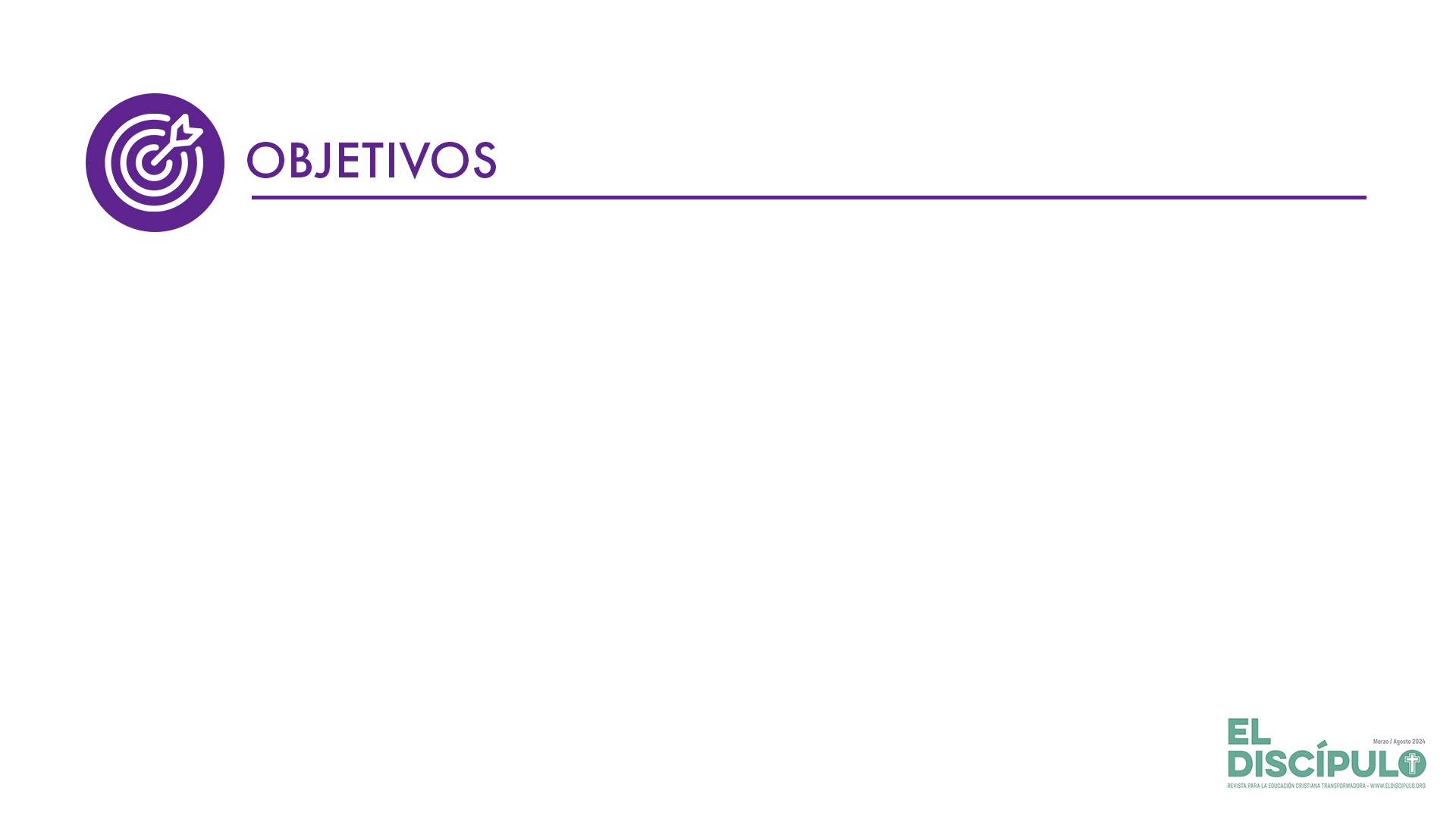 Considerar la situación de los destinatarios de la carta y buscar los puntos en común con nosotros y nosotras como las personas destinatarias secundarias. 
Entender el carácter de Dios en cuanto al concepto de juramento y su promesa divina basada en su Palabra.
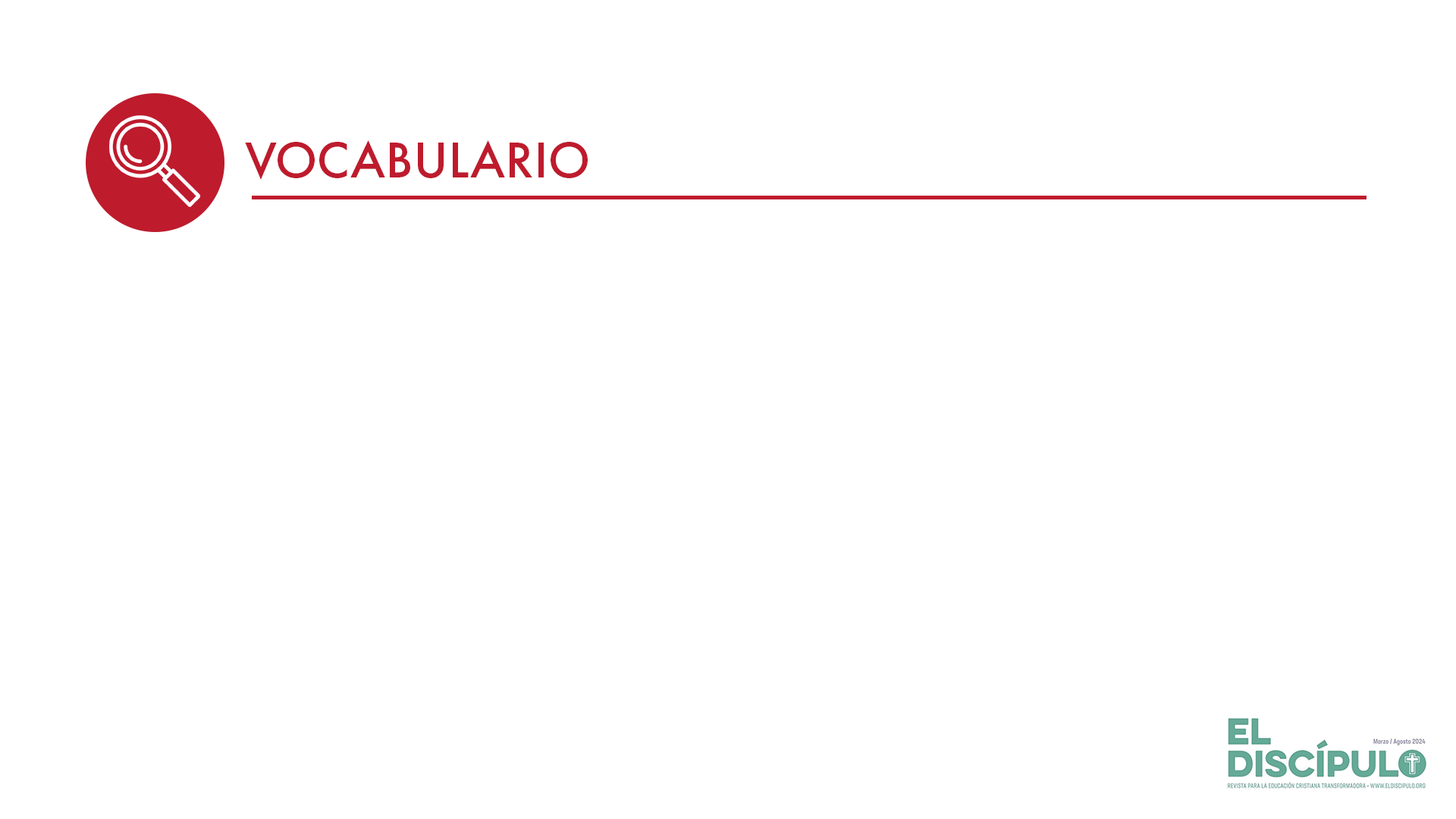 Juramento: Es la aseveración o afirmación más santa y solemne de la verdad en su divina palabra con el fin de que el pueblo confíe mucho más en sus promesas. 

Esperanza: Confianza sin reservas en un Dios que mantiene y cumple sus promesas a su pueblo.
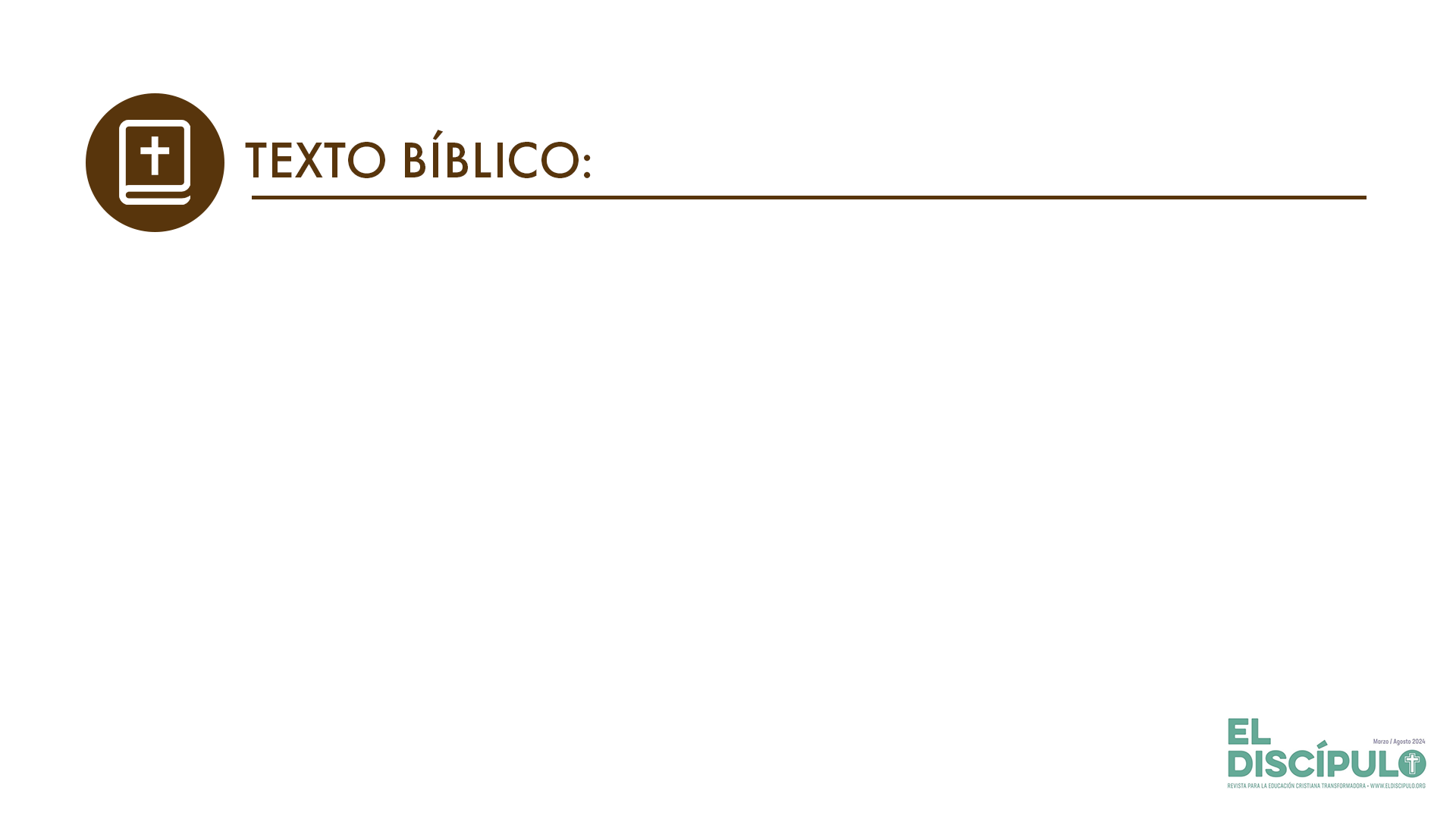 Hebreos 6.9-10
RVR

9 Pero en cuanto a vosotros, amados, estamos persuadidos de cosas mejores, pertenecientes a la salvación, aunque hablamos así, 

10 porque Dios no es injusto para olvidar vuestra obra y el trabajo de amor que habéis mostrado hacia su nombre, habiendo servido a los santos y sirviéndolos aún.
VP

9  Pero aunque hablamos así, queridos hermanos, estamos seguros de que ustedes se encuentran en el primer caso, es decir, en camino de salvación. 

10 Porque Dios es justo, y no olvidará lo que ustedes han hecho y el amor que le han mostrado al ayudar a los del pueblo santo, como aún lo están haciendo.
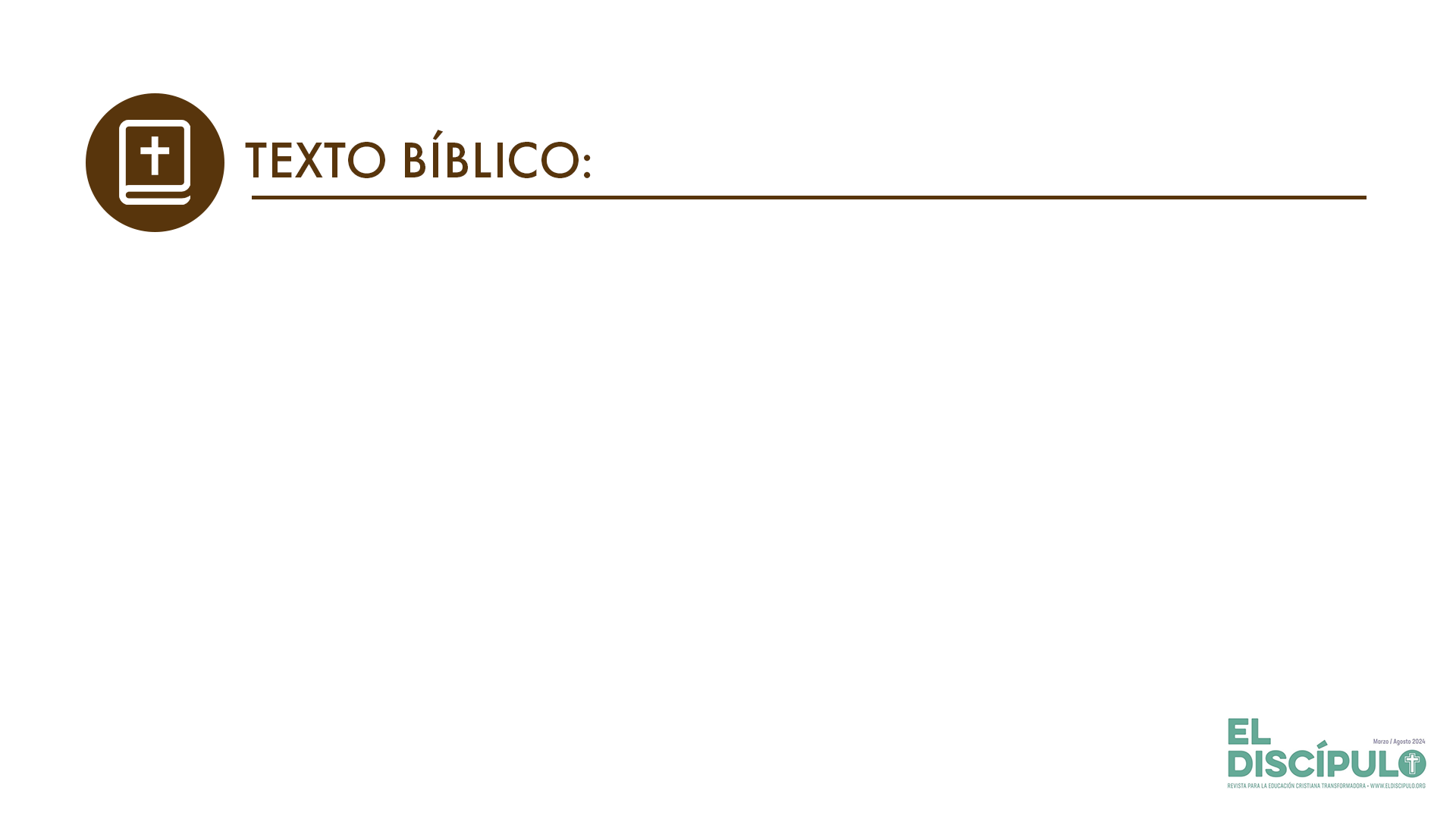 Hebreos 6.11-12
RVR

11 Pero deseamos que cada uno de vosotros muestre la misma solicitud hasta el fin, para plena certeza de la esperanza, 

12 a fin de que no os hagáis perezosos, sino imitadores de aquellos que por la fe y la paciencia heredan las promesas.
VP

11 Pero deseamos que cada uno de ustedes siga mostrando hasta el fin ese mismo entusiasmo, para que se realice completamente su esperanza. 

12 No queremos que se vuelvan perezosos, sino que sigan el ejemplo de quienes por medio de la fe y la constancia están recibiendo la herencia que Dios les ha prometido.
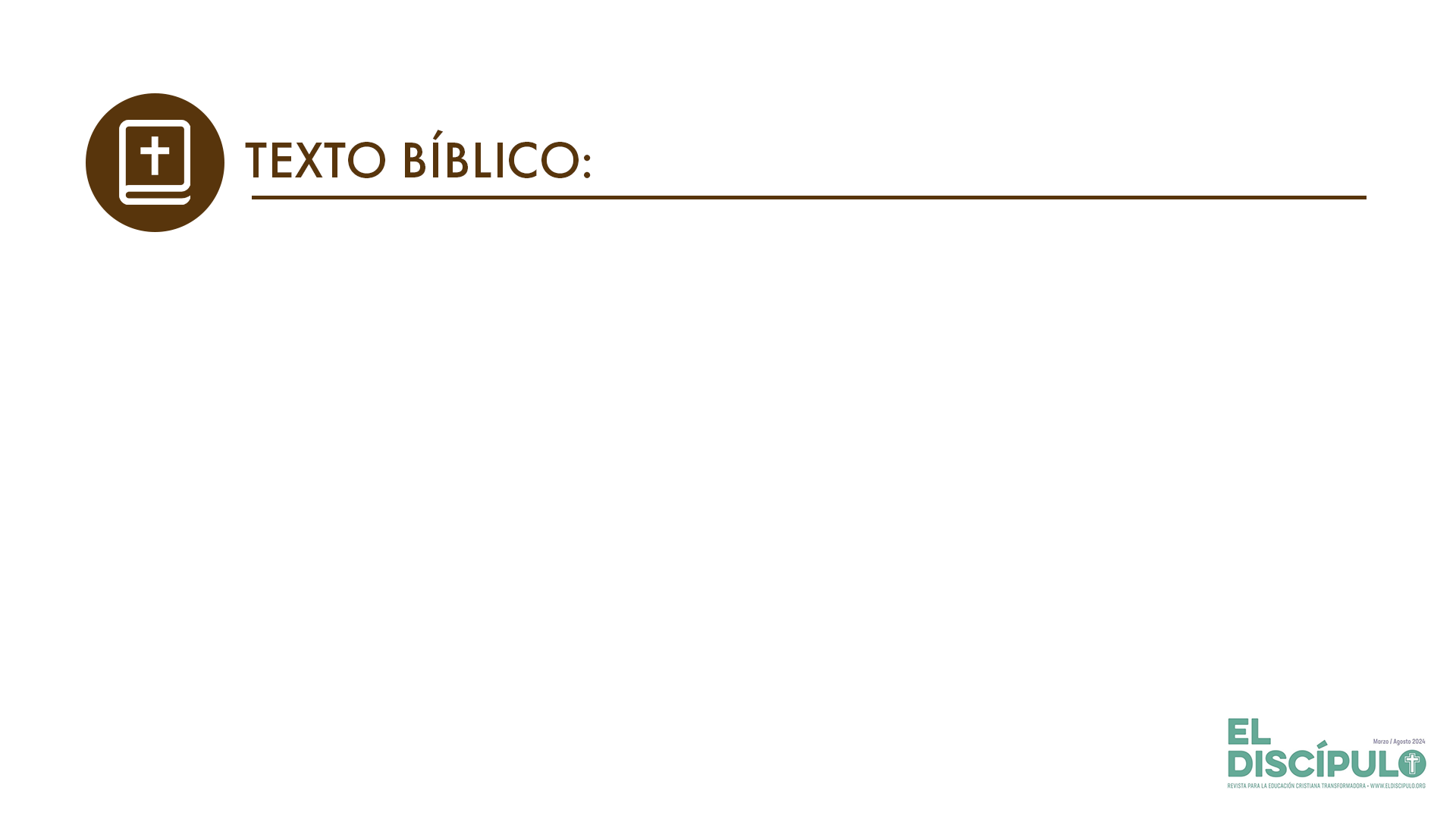 Hebreos 6.13-14
RVR

13 Cuando Dios hizo la promesa a Abraham, no pudiendo jurar por otro mayor, juró por sí mismo 

14 diciendo: «De cierto te bendeciré con abundancia y te multiplicaré grandemente».
VP

13 Cuando Dios hizo la promesa a Abraham, juró por sí mismo, porque no había otro superior a él por quien jurar; 

14 y dijo: «Sí, yo te bendeciré mucho y haré que tu descendencia sea numerosa.»
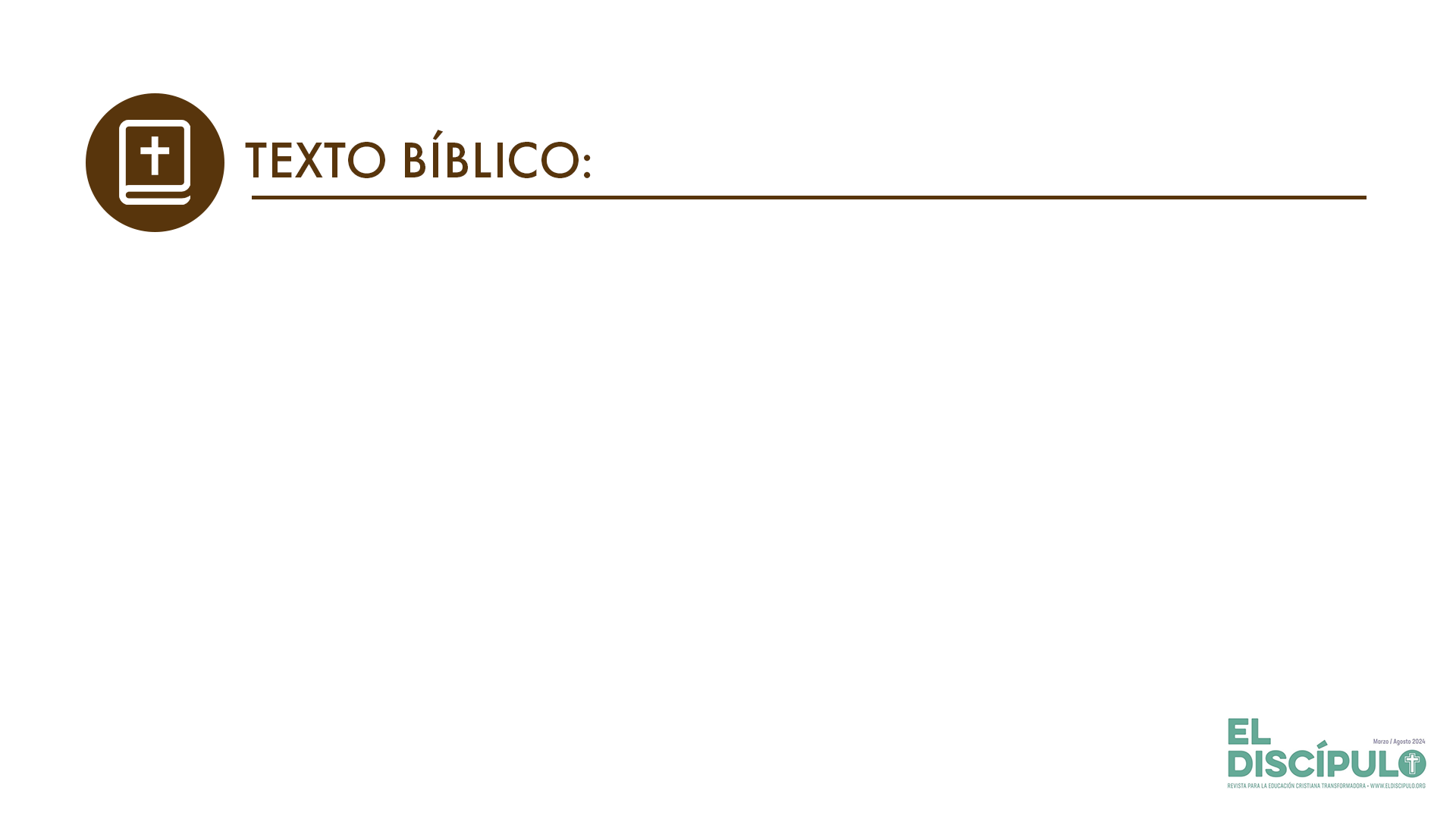 Hebreos 6.15-16
RVR

15 Y habiendo esperado con paciencia, alcanzó la promesa. 

16 Los hombres ciertamente juran por uno mayor que ellos, y para ellos el fin de toda controversia es el juramento para confirmación.
VP

15 Abraham esperó con paciencia, y recibió lo que Dios le había prometido. 

16 Cuando los hombres juran, lo hacen por alguien superior a ellos mismos; y cuando garantizan algo mediante un juramento, ya no hay más que discutir.
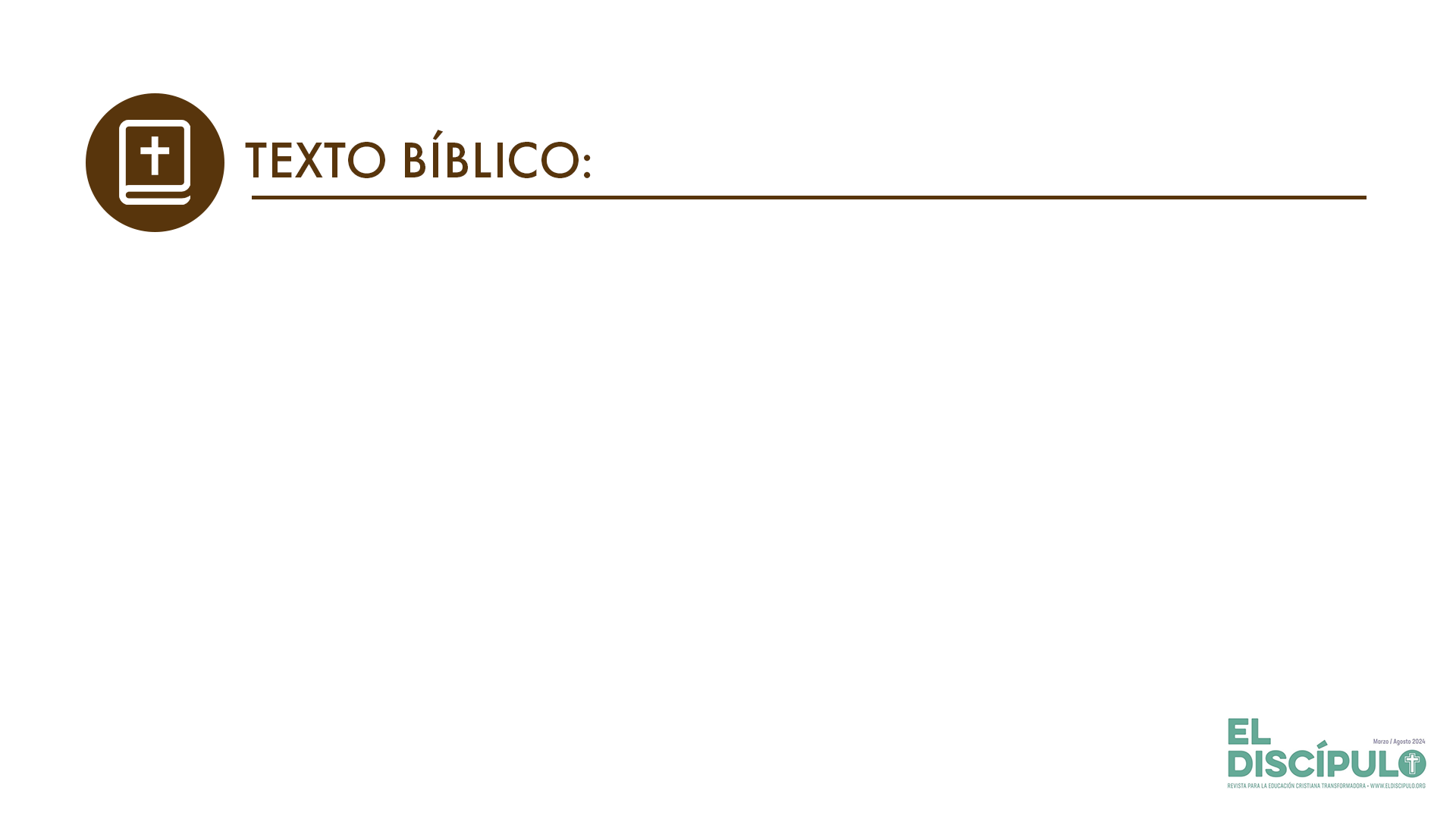 Hebreos 6.17-18
RVR

17 Por lo cual, queriendo Dios mostrar más abundantemente a los herederos de la promesa la inmutabilidad de su consejo, interpuso juramento, 

18 para que por dos cosas inmutables, en las cuales es imposible que Dios mienta, tengamos un fortísimo consuelo los que hemos acudido para asirnos de la esperanza puesta delante de nosotros.
VP

17 Pues bien, Dios quiso mostrar claramente a quienes habían de recibir la herencia que él les prometía, que estaba dispuesto a cumplir la promesa sin cambiar nada de ella. Por eso garantizó su promesa mediante el juramento. 

18 De estas dos cosas que no pueden cambiarse y en las que Dios no puede mentir, recibimos un firme consuelo los que hemos buscado la protección de Dios y hemos confiado en la esperanza que él nos ha dado.
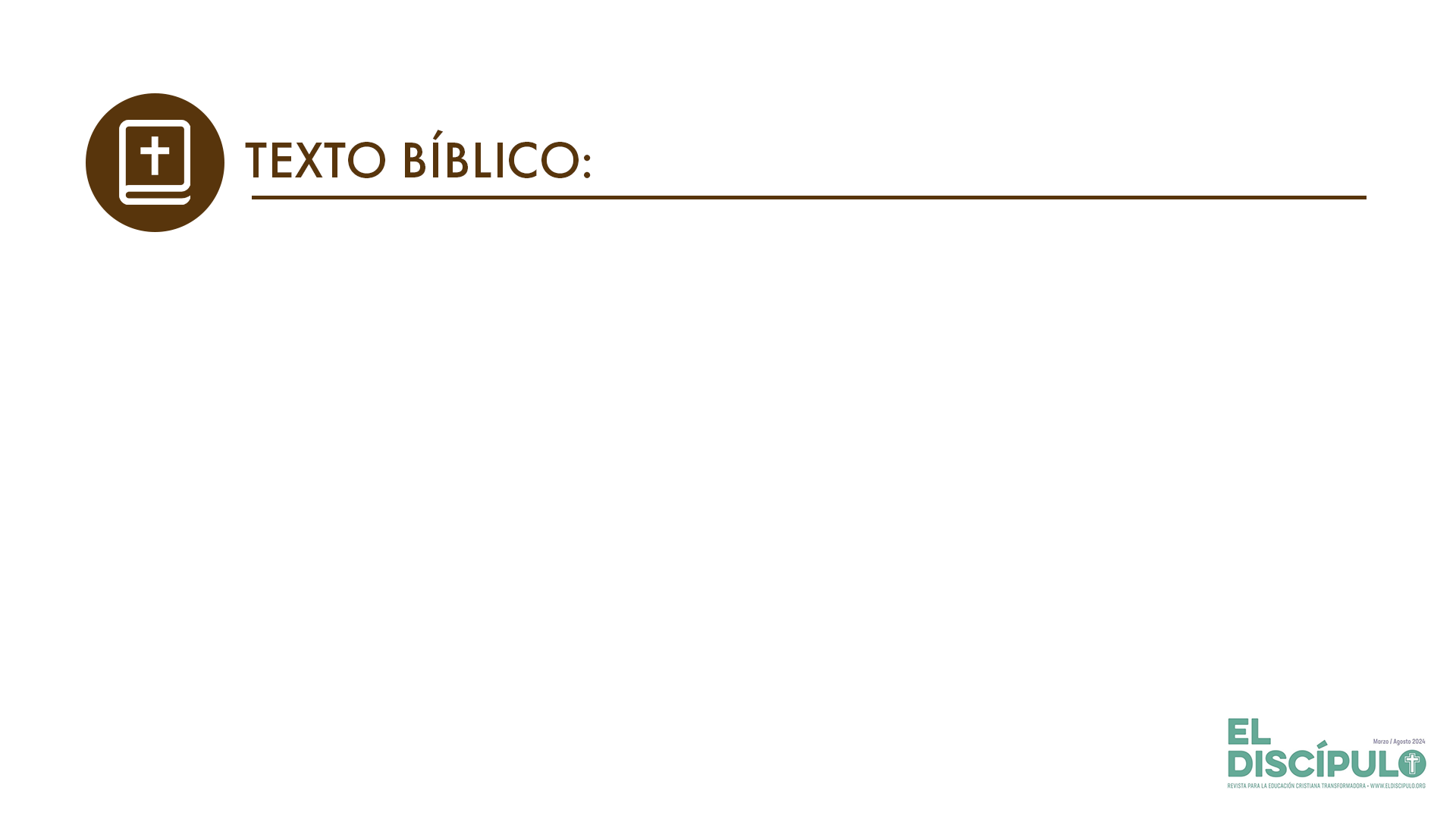 Hebreos 6.19-20
RVR

19 La cual tenemos como segura y firme ancla del alma, y que penetra hasta dentro del velo, 

20 donde Jesús entró por nosotros como precursor, hecho Sumo sacerdote para siempre según el orden de Melquisedec.
VP

19 Esta esperanza mantiene firme y segura nuestra alma, igual que el ancla mantiene firme al barco. Es una esperanza que ha penetrado hasta detrás del velo en el templo celestial, 

20 donde antes entró Jesús para abrirnos camino, llegando así a ser Sumo sacerdote para siempre, de la misma clase que Melquisedec.
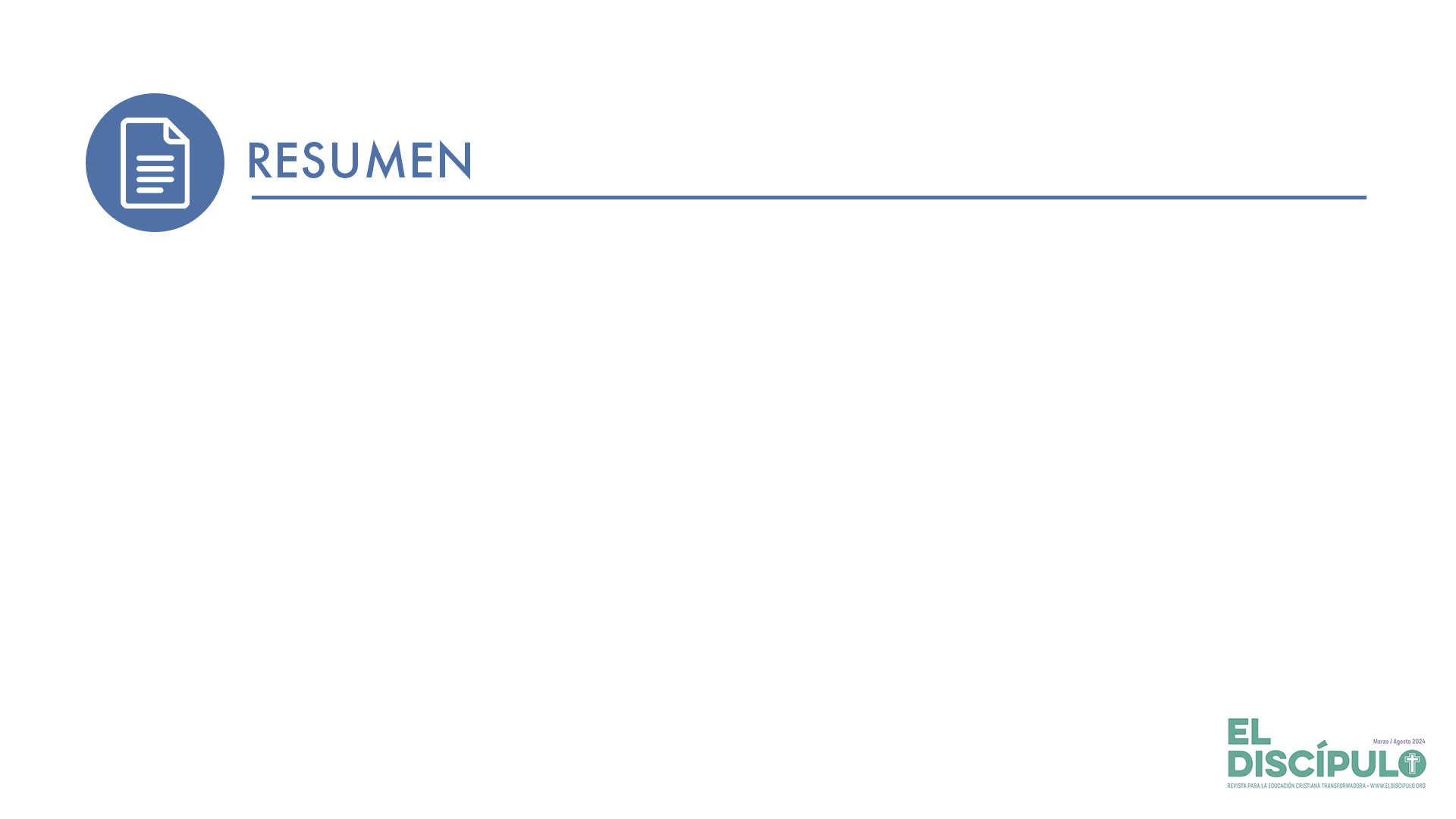 La lección de hoy nos presenta, por contraste, el carácter de Dios y el nuestro. Los destinatarios de la carta a los hebreos, específicamente en los versículos que nos ocupan, pudieron enfrentar ambivalencias e intermitencias respecto a su fe en Cristo y la clase de compromiso que conllevaba. No obstante, el autor del escrito les exhorta con palabras de estímulo y ánimo a proseguir y perseverar para heredar las promesas divinas. Para esto acude a Abraham como el ejemplo por excelencia de ambas cosas: perseverancia y cumplimiento de la promesa por parte de Dios.
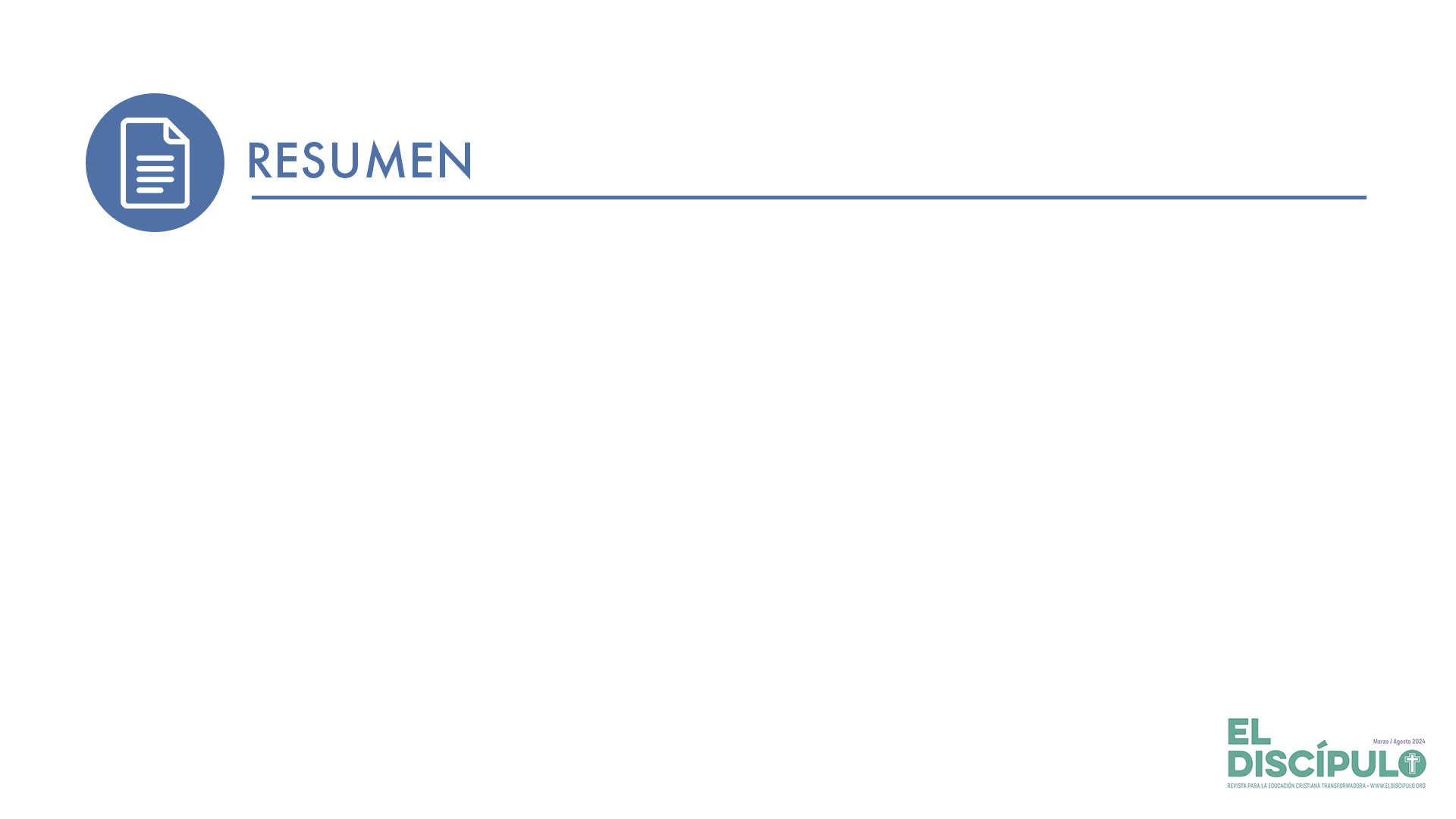 Respecto al carácter de Dios, este contrasta con lo humano, pues su Palabra y promesa son irrevocables. Estas se cumplirán en todas aquellas personas que creen, perseveran, tienen fe y anclan su vida en las promesas del Dios fiel y veraz. 
Nuestra experiencia de fe cristiana vive en esos dos péndulos. Por un lado, podemos tener espacios de vida cuando el desánimo o alguna crisis de fe mengue nuestra militancia en la obra del Señor o en nuestra relación con él. Sin embargo, la fidelidad de nuestro Salvador, su palabra de amor y su promesa divina nos ancla nuevamente en el puerto seguro que es esperanza de la comunidad cristiana.
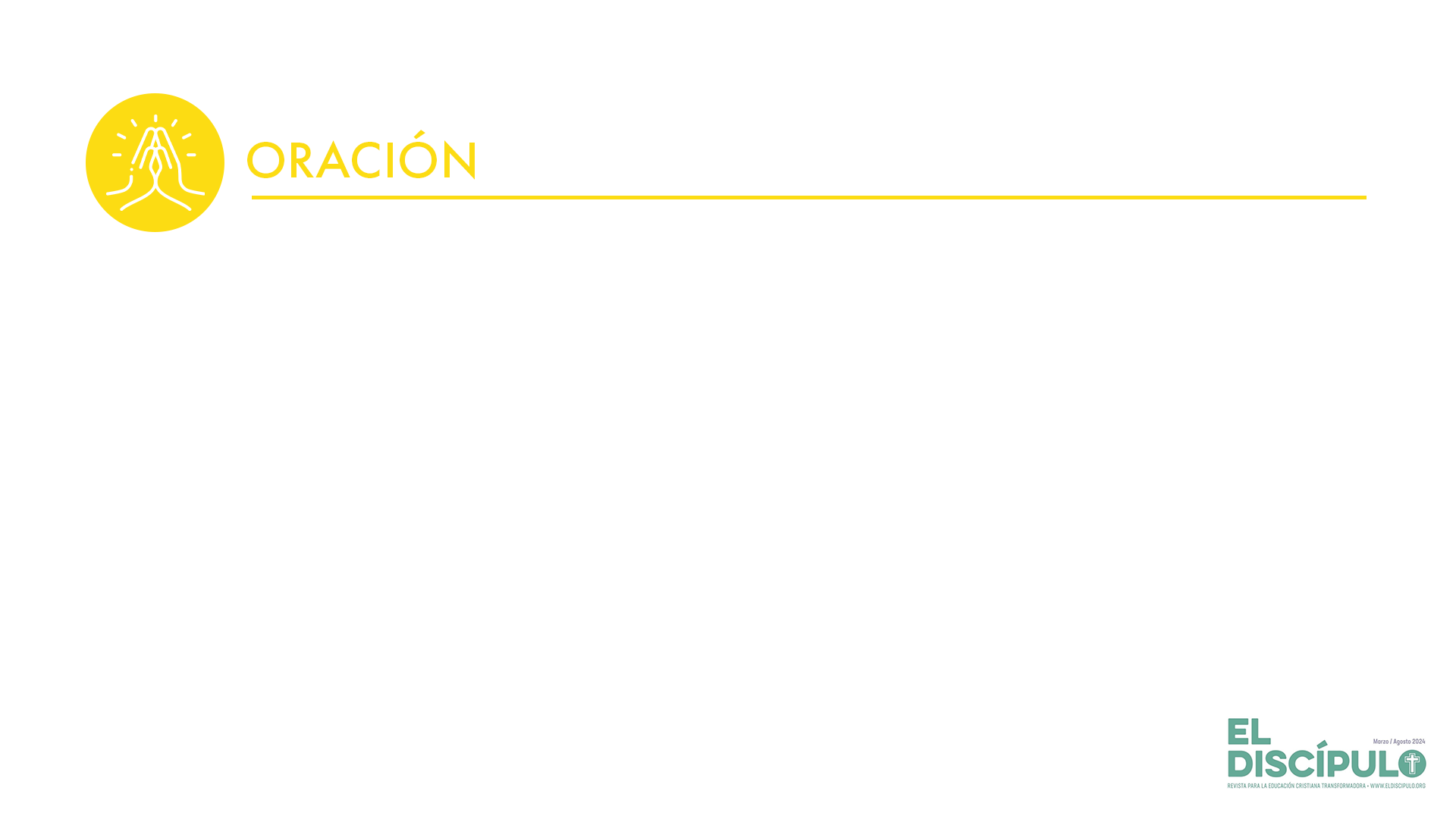 Señor que nos has dado acceso directo al Padre, ayúdanos a renovar nuestro compromiso de fe y afirmarnos en los frutos de nuestra conversión. Que nuestra vida esté anclada en la Palabra del Dios que cumple pactos y promesas. Amén.